RDH : resta da fare
Test fasci metallici su AISHA (a costo 0)
Test nuovo launcher di microonde per AISHA (modifiche a basso costo)
 Preparazione di una nuova sorgente di protoni ad alta corrente come iniettori di acceleratori per produzione di isotopi (riciclando la linea di VIS e la Flexible Plasma Trap)
 completamento R&D visori di fascio per fasci di interesse per l’Adroterapia (consumables)
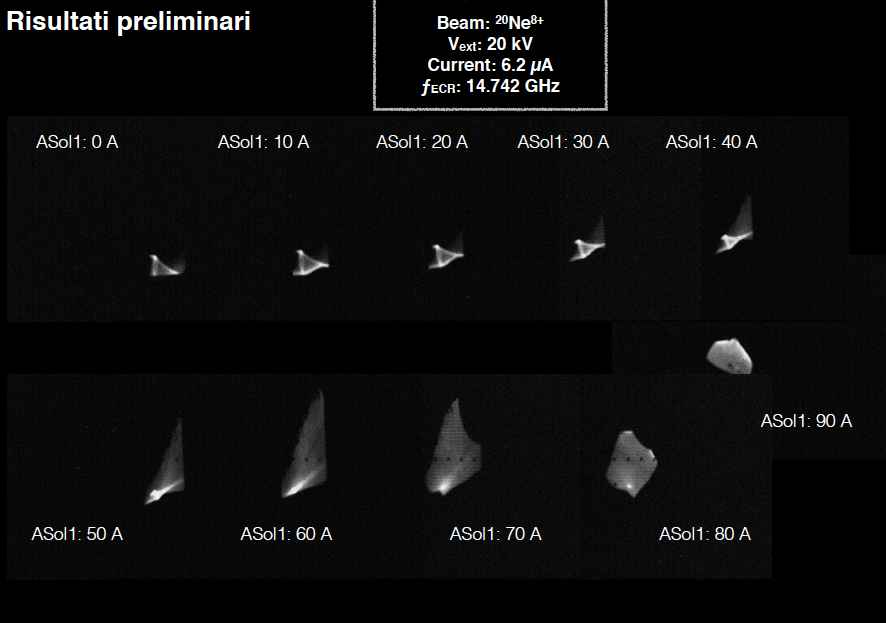 RDH - Attività 2016

una volta ultimato e testato il launcher, e la diagnostica accessoria, nel 2016 si lavorerà come R&D puro per ottimizzare EBW production; (5 k€ lav.meccaniche) 






d'altro canto, lavoreremo sulla progettazione e realizzazione dell'estrattore, così da trasformare il testbench in sorgente vera e propria. (35 k€ costruzione apparati)
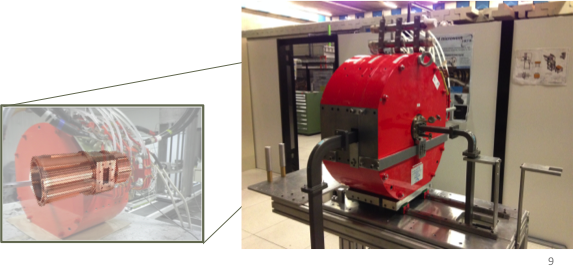 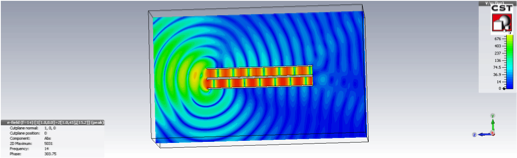 Microwave beam tilt
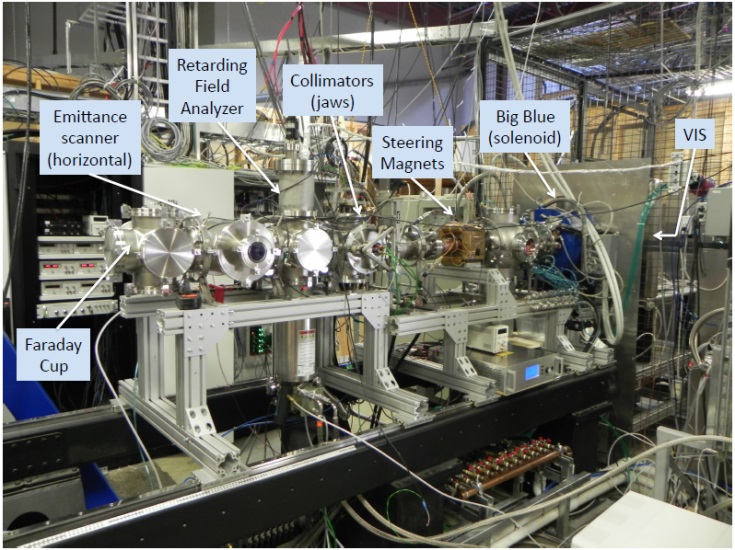 Sfrutteremo buona parte della LEBT di VIS, già esistente, e con un nuovo sistema di estrazione trasformeremo la FPT in una vera e propria sorgente di ioni leggeri multicarichi ad elevata intensità di corrente (I>1-10 mA)
Richieste  									44 k€

Consumo 									5+5 k€

Apparati										35 k€

Missioni	(verifiche presso ditte e FAT estrattore)		4 k€
FTE											1,4 – 1.6

L. Celona										20%
S. Gammino									20%
L. Andò										50%
F. Romano									20% t.b.c.
D. Nicolosi									50%

S. Passarello									3 m.u.